所有者不明土地問題に関する
民法改正
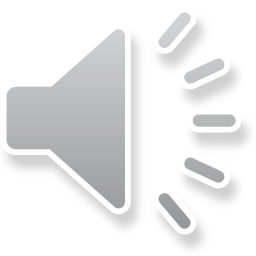 第２回　共有制度の見直し
（令和５年４月１日施行）
セミナー資料　栂村行政書士事務所　　相談は無料ですのでお気軽に：0898-35-1022　Mail:：m.tsugamura＠tsugaoffice.jp
１．共有制度の見直し
　　共有制度の見直しの契機としての所有者不明土地問題

　➀　相続未登記状態にある土地について戸籍等を調査した結果、
　　　数次相続により相続人が多数に上ることや相続人の一部の所
　　　在等が不明となっていることが判明することがあります。
　　→変更・管理に必要な同意を取り付けることが困難で、土地の
　　　利用に支障を来します。
　　→対処方法として共有関係の解消（共有物分割訴訟など）があ
　　　るが、手続上の負担は軽くはありません。

　②　旧民法制定後120年以上の間の社会経済情勢の変化に伴い、
　　　共有者が土地の所在地から遠く離れていたり、共有者間の人
　　　的関係が希薄化したりして、共有者間で決定を得ることが困
　　　難になることもあります。
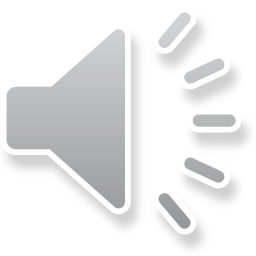 セミナー資料　栂村行政書士事務所　　相談は無料ですのでお気軽に：0898-35-1022　Mail:：m.tsugamura＠tsugaoffice.jp
➂ これらの問題は、相続された土地に限らず、共有物一般に発
　　生し得るため、共有関係を解消しないままであっても、共有
　　物の円滑な利用を可能にすることが重要となります。

　　これら所在等が不明な共有者がいる場合でも共有地を円滑か
　つ適正に利用できるようにするため、共有制度の見直しが必要
　となり、今回の改正では、以下の2つが行われました。

　《　共有物の利用促進に関する見直し　》
　　　⇒　共有物の変更・管理に関する規律の見直し

　《　共有関係の解消促進　》
　　　⇒　共有関係を解消しやすくする仕組みの創設
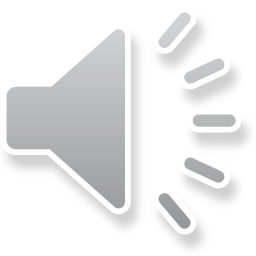 セミナー資料　栂村行政書士事務所　　相談は無料ですのでお気軽に：0898-35-1022　Mail:：m.tsugamura＠tsugaoffice.jp
《　共有物の利用促進に関する見直し　》
　　⇒　共有物の変更・管理に関する見直し
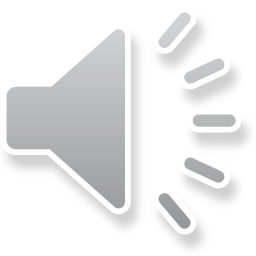 セミナー資料　栂村行政書士事務所　　相談は無料ですのでお気軽に：0898-35-1022　Mail:：m.tsugamura＠tsugaoffice.jp
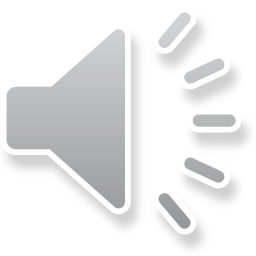 セミナー資料　栂村行政書士事務所　　相談は無料ですのでお気軽に：0898-35-1022　Mail:：m.tsugamura＠tsugaoffice.jp
２．共有物の「管理」の範囲の拡大・明確化
　【　旧民法の課題と見直しによる改正法　】
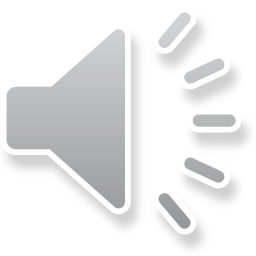 セミナー資料　栂村行政書士事務所　　相談は無料ですのでお気軽に：0898-35-1022　Mail:：m.tsugamura＠tsugaoffice.jp
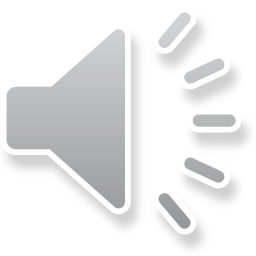 セミナー資料　栂村行政書士事務所　　相談は無料ですのでお気軽に：0898-35-1022　Mail:：m.tsugamura＠tsugaoffice.jp
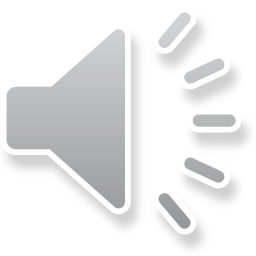 セミナー資料　栂村行政書士事務所　　相談は無料ですのでお気軽に：0898-35-1022　Mail:：m.tsugamura＠tsugaoffice.jp
３．共有物を使用する共有者がいる場合のルール
　【　旧民法の課題と見直しによる改正法　】
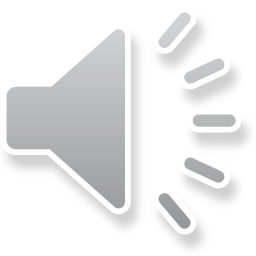 セミナー資料　栂村行政書士事務所　　相談は無料ですのでお気軽に：0898-35-1022　Mail:：m.tsugamura＠tsugaoffice.jp
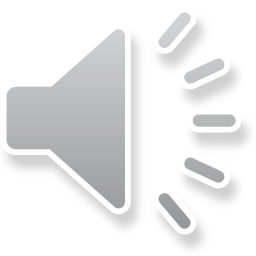 セミナー資料　栂村行政書士事務所　　相談は無料ですのでお気軽に：0898-35-1022　Mail:：m.tsugamura＠tsugaoffice.jp
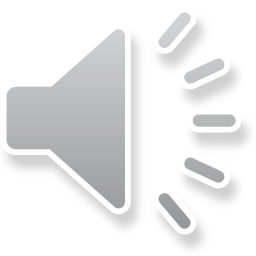 セミナー資料　栂村行政書士事務所　　相談は無料ですのでお気軽に：0898-35-1022　Mail:：m.tsugamura＠tsugaoffice.jp
４．賛否を明らかにしない共有者がいる場合の管理
　【　旧民法の課題と見直しによる改正法　】
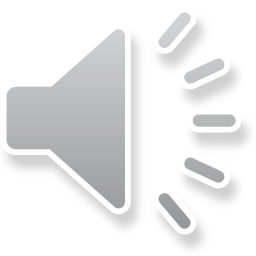 セミナー資料　栂村行政書士事務所　　相談は無料ですのでお気軽に：0898-35-1022　Mail:：m.tsugamura＠tsugaoffice.jp
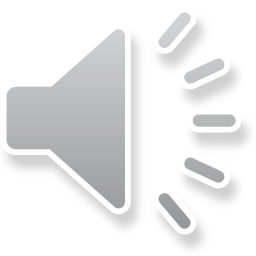 セミナー資料　栂村行政書士事務所　　相談は無料ですのでお気軽に：0898-35-1022　Mail:：m.tsugamura＠tsugaoffice.jp
５．所在不明共有者がいる場合の変更・管理
　【　旧民法の課題と見直しによる改正法　】
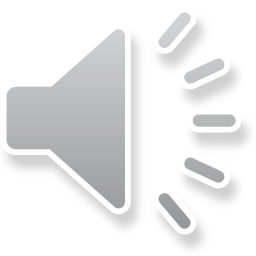 セミナー資料　栂村行政書士事務所　　相談は無料ですのでお気軽に：0898-35-1022　Mail:：m.tsugamura＠tsugaoffice.jp
６．共有物の管理者／共有の規定と遺産共有持分
　【　旧民法の課題と見直しによる改正法　】
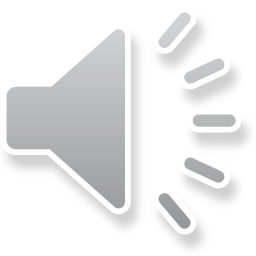 セミナー資料　栂村行政書士事務所　　相談は無料ですのでお気軽に：0898-35-1022　Mail:：m.tsugamura＠tsugaoffice.jp
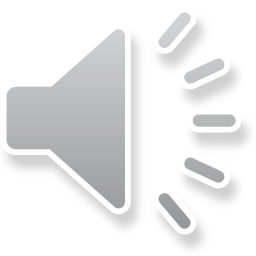 セミナー資料　栂村行政書士事務所　　相談は無料ですのでお気軽に：0898-35-1022　Mail:：m.tsugamura＠tsugaoffice.jp
《　共有関係の解消促進　》　
　【　裁判による共有物分割　】
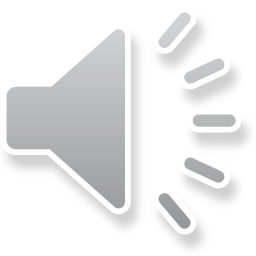 ＊現物分割：共有物を共有持分割合に応じて物理的に分ける方法
＊競売分割：共有物を競売により第三者に売却し、売却代金を共有持分割合に応じて共有者で分け
　　　　　　る方法
＊賠償分割：共有物を共有者の一人（又は複数）の所有にし、共有物を取得した者が他の共有者に
　　　　　　代償金を支払う方法
セミナー資料　栂村行政書士事務所　　相談は無料ですのでお気軽に：0898-35-1022　Mail:：m.tsugamura＠tsugaoffice.jp
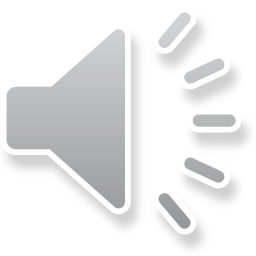 【　所在等不明共有者の不動産の持分の取得　】
セミナー資料　栂村行政書士事務所　　相談は無料ですのでお気軽に：0898-35-1022　Mail:：m.tsugamura＠tsugaoffice.jp
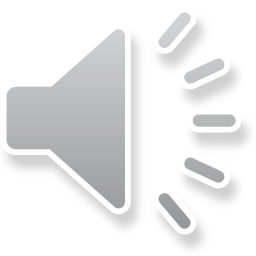 【　所在等不明共有者の不動産の持分の譲渡　】
セミナー資料　栂村行政書士事務所　　相談は無料ですのでお気軽に：0898-35-1022　Mail:：m.tsugamura＠tsugaoffice.jp
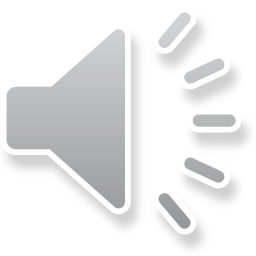 ＊「民法の改正（所有者不明土地関係）の主な改正項目について」（法務省）参照
＊「民法等の一部を改正する法律」（法務省）参照
セミナー資料　栂村行政書士事務所　　相談は無料ですのでお気軽に：0898-35-1022　Mail:：m.tsugamura＠tsugaoffice.jp